Project: IEEE P802.15 Working Group for Wireless Specialty Networks

Submission Title: Update of path loss model parameters for CM6.2, (S6.2) in TG6ma　　	
Date Submitted:  March 14th, 2024
Source: Yutaro Aoki1, Takumi Kobayashi1,2, Daisuke Anzai1,    
Company: [1Nagoya Institute of Technology, 2YRP International Alliance Institute]                                
Address [1; Gokiso-cho, Showa-ku, Nagoya 466-8555 Japan, 2: YRP1 Blg., 3-4 HikarinoOka, Yokosuka-City, Kanagawa, 239-0847 Japan]

E-Mail:[kobayashi@nitech.ac.jp, anzai@nitech.ac.jp]
Re: In response to call for technical contributions 
Abstract:	This provides updates of path loss model simulations and parameters for the drafting of channel model document of human body area network(HBAN) and vehicle body area network(VBAN) for enhanced dependability. 
Purpose:	Material for discussion in P802.15 TG6ma
Notice:	This document has been prepared to assist the IEEE P802.15.  It is offered as a basis for discussion and is not binding on the contributing individual(s) or organization(s). The material in this document is subject to change in form and content after further study. The contributor(s) reserve(s) the right to add, amend or withdraw material contained herein.
Release:	The contributor acknowledges and accepts that this contribution becomes the property of IEEE and may be made publicly available by P802.15.
March 2024
Yutaro Aoki, Takumi Kobayashi, Daisuke Anzai, (Nagoya Institute of Technology)
Slide 1
March 2024
Update of path loss model parametersfor CM6.2, (S6.2) in TG6ma
Yutaro Aoki1, Takumi Kobayashi1,2, Daisuke Anzai1
1 Nagoya Institute of Technology
2 YRP International Alliance Institute
Yutaro Aoki, Takumi Kobayashi, Daisuke Anzai, (Nagoya Institute of Technology)
Slide 2
March 2024
Previous simulation results
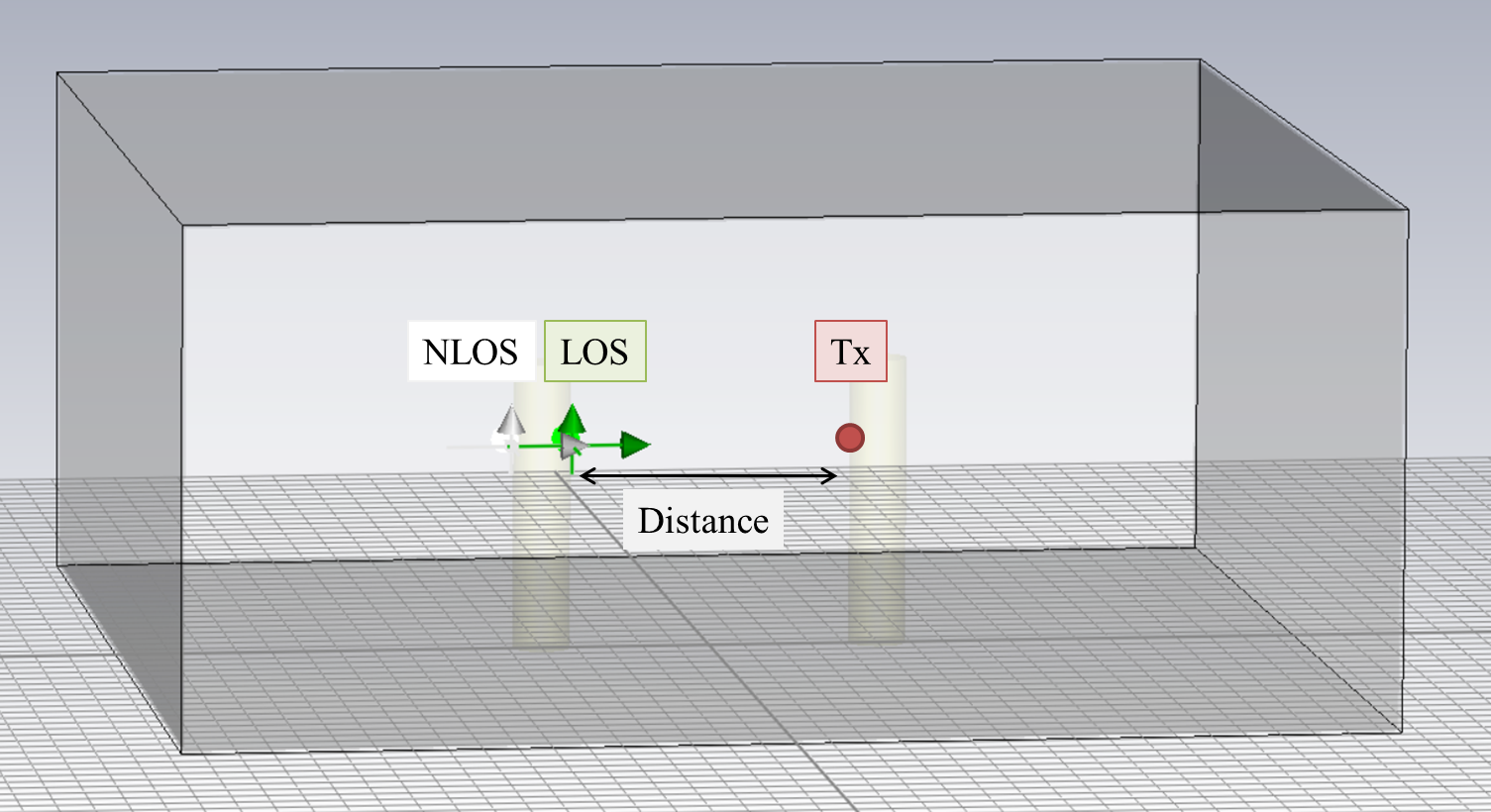 Yutaro Aoki, Takumi Kobayashi, Daisuke Anzai, (Nagoya Institute of Technology)
Slide 3
March 2024
New simulation environment
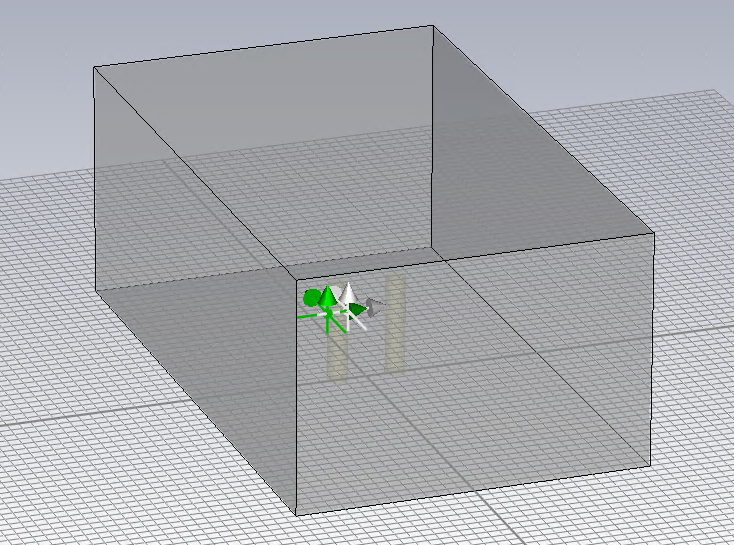 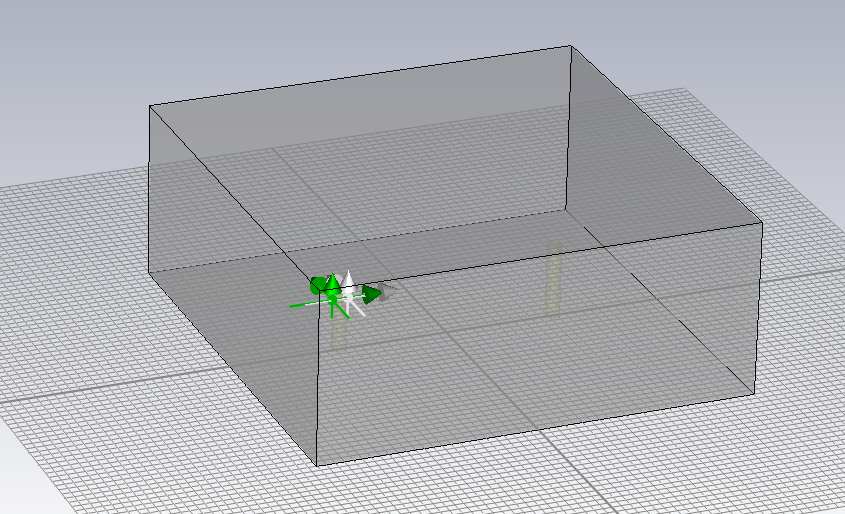 NLOS
LOS
Tx
NLOS
LOS
Tx
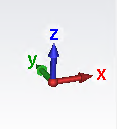 Distance
Distance
Distance=1000 [mm]
Distance=5000 [mm]
= Changes =
Simulation space size settings have been changed.
New simulation has been performed with adaptive size of simulation spaces against change of distance between two human bodies.
●distance between human bodies●
9 points for every 500mm.
 Distance: 1000-5000 [mm]
Simulation space size;
 x: [old] Distance+5000[mm]
       ⇒ [new] 6000-10000 [mm]
 y: 10000 [mm]
 z: 4000 [mm]
Yutaro Aoki, Takumi Kobayashi, Daisuke Anzai, (Nagoya Institute of Technology)
Slide 4
March 2024
PL=12.578 log(d)+22.966
PL=0.2535 log(d)+67.598
Negative value problem of in “n” has been solved.
Yutaro Aoki, Takumi Kobayashi, Daisuke Anzai, (Nagoya Institute of Technology)
Slide 5
March 2024
Thank you for your attention.
Yutaro Aoki, Takumi Kobayashi, Daisuke Anzai, (Nagoya Institute of Technology)
Slide 6